Урок по теме «Решение показательных уравнений и неравенств»
Учитель : Ондар С.С.
Цели:
Образовательные:
актуализация опорных знаний при решении показательных уравнений и неравенств;
обобщение знаний и способов решения; 
поверка усвоения темы на обязательном уровне;
продолжение обучения работе с тестовыми заданиями.
Развивающие:
развитие умений в применении знаний в конкретной ситуации;
развитие умения сравнивать, обобщать, правильно формулировать и излагать мысли;
развитие навыков реализации теоретических знаний в практической деятельности;
развитие интереса к предмету через содержание учебного материала.
Воспитательные:
воспитание навыков самоконтроля и взаимоконтроля;
воспитание культуры общения, умения работать в коллективе, взаимопомощи;
воспитание качеств характера таких как, настойчивость в достижении цели, умение не растеряться в проблемных ситуациях.
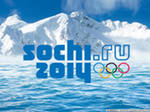 Девиз урока
Быстрее,  
         выше, 
                 сильнее
Состав троек:
1) Даваа Белек, Хулбузек Мерген-Херел, Самбайлык Аян                                                                              
2) Монгуш Айгуля, Дактаалай Алдын-Сай, Норбу Аялга
3) Ооржак Буянзак, Сундуй Темир, Дадый Аюш
4) Маадыр-оол Чодураа, Бадан-оол Ай-кыс, Хайдып Шенне
5) Сундуй Чимис,   Дамдын-оол Чимис,    Очур-оол Долаана
6) Сарым-оол Омак, Тюлюш Сергек,  Комбу Олесья
Задание 1:  Решите уравнение:а) (1/3)х= 2х+1                б) 2х  = -х+3               в) 3х = х+  2
Задание 2. Решить неравенство:
а) (1/5)4х-7 > 1    
  б) 22х-9 < 1    
 в)54х+2> 125
Задание 3. Решите уравнение:а) 2х+1=8                б) 5Х-1= 25               в) 3х+2=  27
Задание 4.Решите уравнение :
  а) (2/3 ) Х =   8/27     
  б)  (1/2  )х =  1/16
   в)   ( 4/5)х = 16/25
Задание 5.   Решить уравнения и неравенства:
а) 94х-3 – 10 . 34х-3 + 9 <  0   
   б) 4х  – 14 . 2х – 32 = 0    
в)  9х – 6 . 3х – 27 = 0
Задание 6. Постройте график функции:А) у= 2х                        б) у= 3х+1   в)  у= (1/3 )х
Метод «Плюс-минус-интересно»Цель:  Выяснить, что удалось, по мнению учеников на данном уроке, помочь взглянуть на урок глазами ученика
Проведение: Предлагается заполнить таблицу из трех граф. 
П-М-И
В графу «П»- «плюс» записывается все, что понравилось на уроке, информация  и формы работы, которые вызвали положительные эмоции. В графу «М» - «минус» записывается все, что не понравилось  на уроке, показалось скучным, вызвало неприязнь, осталось непонятным.
 В графу «И»-«интересно» учащиеся вписывают  все любопытные факты, о которых узнали на уроке и что бы еще хотелось узнать по данной проблеме, вопросы к учителю.
СПАСИБО ЗА УРОК!